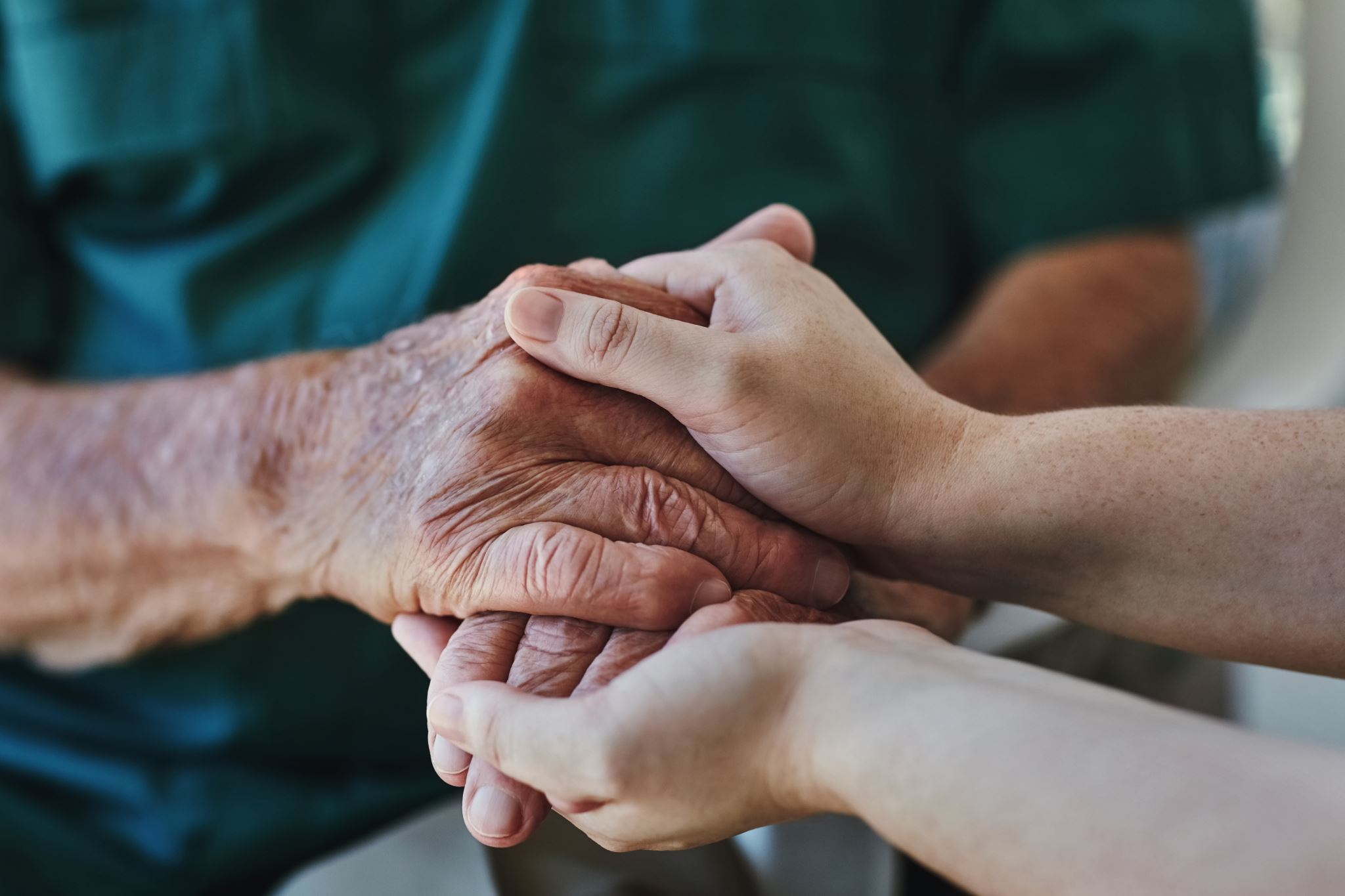 Destinações diretas na DAA ( FIA – IDOSO)
Destinações diretas na DAA ( FIA – IDOSO)

Destinação PF

FUNDO DA INFÂNCIA E ADOLESCÊNCIA - FIA
Lei nº 12.594/2012(3%)


Limite de dedução
 

 3%  PF – não cumulativo
Obs:  A destinação deve ser efetuada até a data de vencimento da primeira quota ou quota única do imposto
Destinações diretas na DAA ( FIA – IDOSO)

Destinação PF

FUNDO DO IDOSO
Lei nº 13.797/2019 (3%)


Limite de dedução
 

 3%  PF – não cumulativo
Obs:  A destinação deve ser efetuada até a data de vencimento da primeira quota ou quota única do imposto
Selecionar o item “DOAÇÕES EFETUADAS”
Caso somente tenha destinado valor no ano anterior a DAA
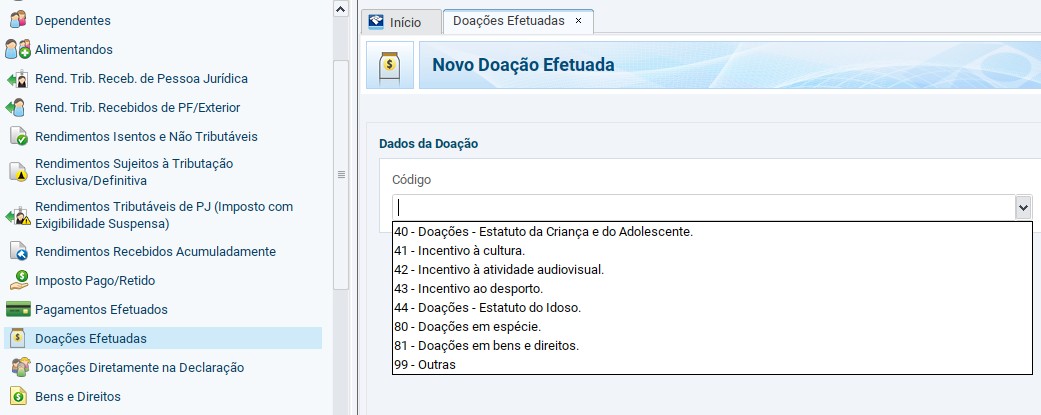 Selecionar o item “Doações Diretamente na Declaração”
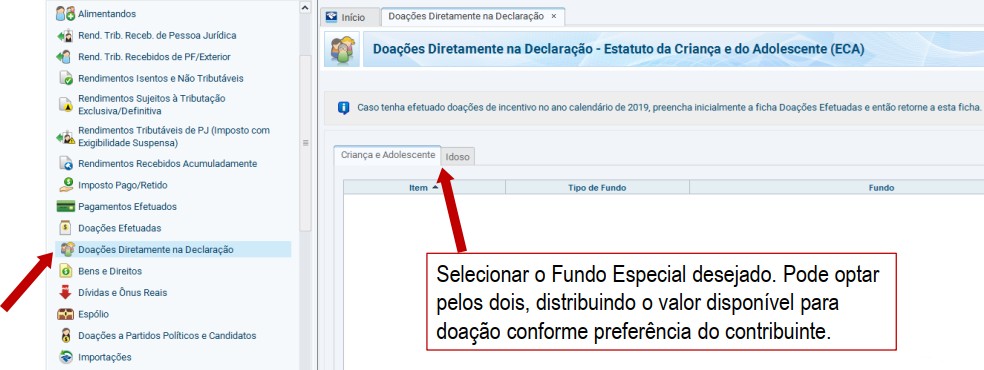 Selecione para qual Fundo: Nacional, Estadual e ou Municipal
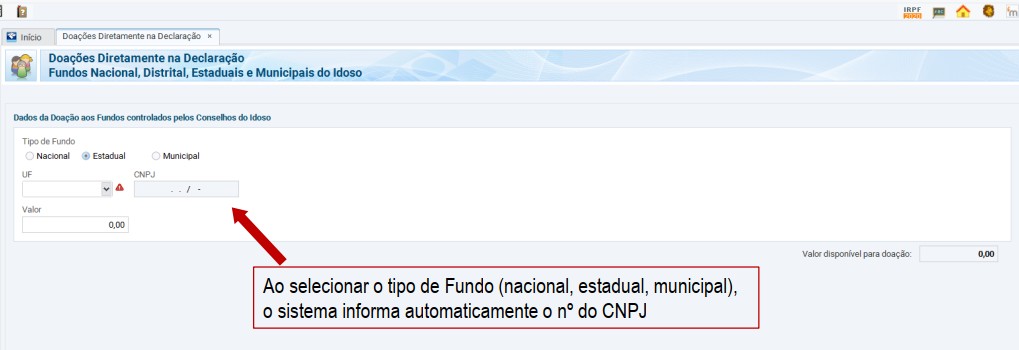 O valor da destinação será automaticamente informado
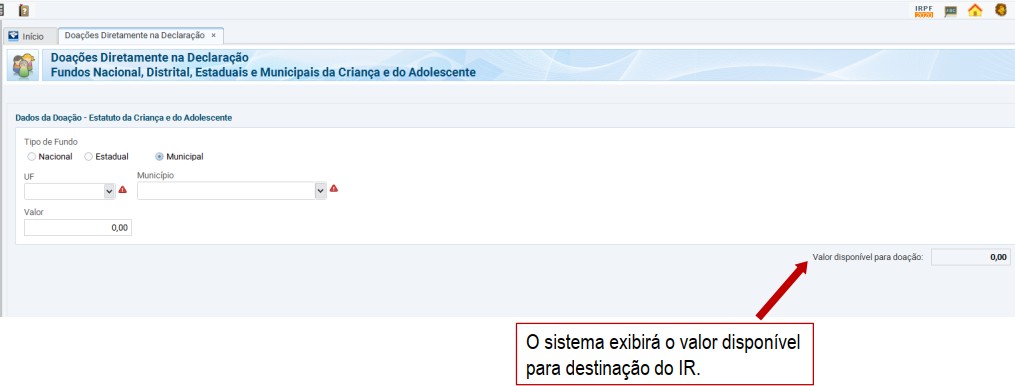 Resultado da Declaração =  Imposto a pagar
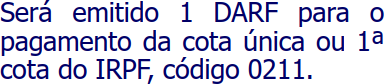 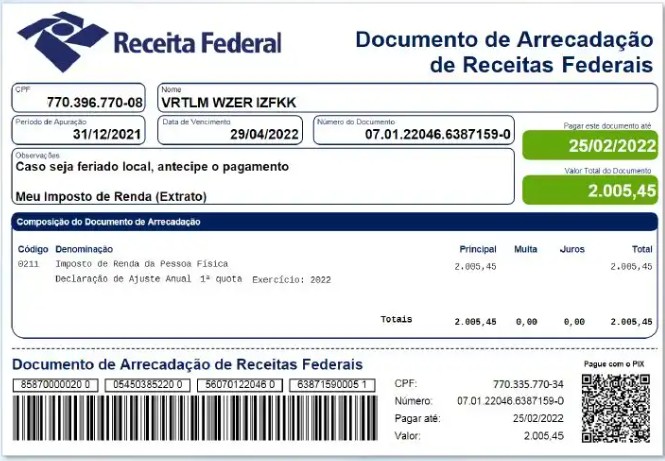 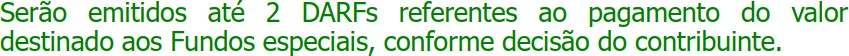 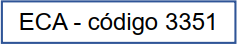 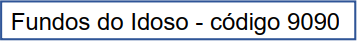 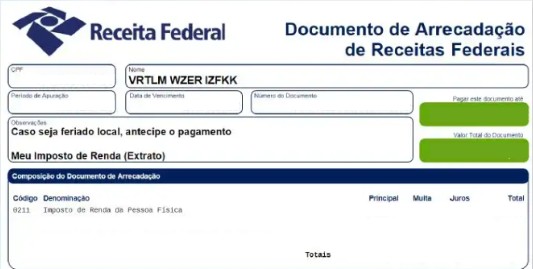 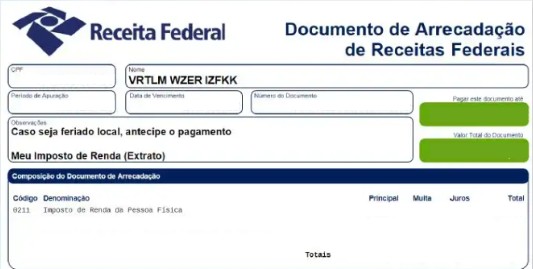 Resultado da Declaração =  Imposto a Restituir

Acrescentará a destinação ( 3%) e receberá corrigido pela taxa SELIC
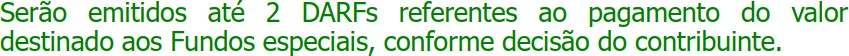 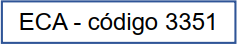 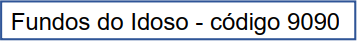 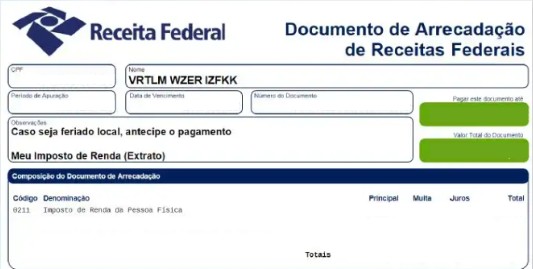 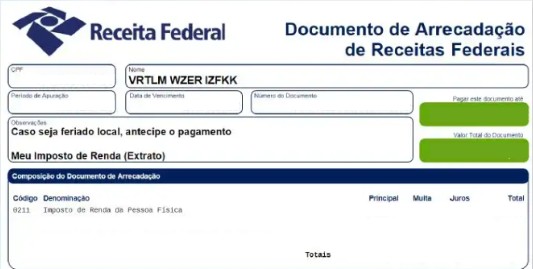 Destinações durante o ano - calendário ( ano - base) 

FIA, Idoso
PESSOA FÍSICA
Destinações durante o ano - calendário ( ano - base) – Cultura, Esporte, FIA, Idoso
Destinação PF


FUNDO DA INFÂNCIA E ADOLESCÊNCIA - FIA
Estatuto da Criança e do Adolescente – ECA ( Lei 8.069/1990)
Lei nº 12.594/2012

Limite de dedução

 
 Limite de até 6%  PF – Cumulativo com o IDOSO, ESPORTE e CULTURA
Destinações durante o ano - calendário ( ano - base) – Cultura, Esporte, FIA, Idoso
Destinação PF

FUNDO DO IDOSO
LEI nº 12.213/10


Limite de dedução
 

 Limite de até 6%  PF – Cumulativo com o FIA, CULTURA e ESPORTE
Acesse o site -   https://www.assistirvidas.com.br/
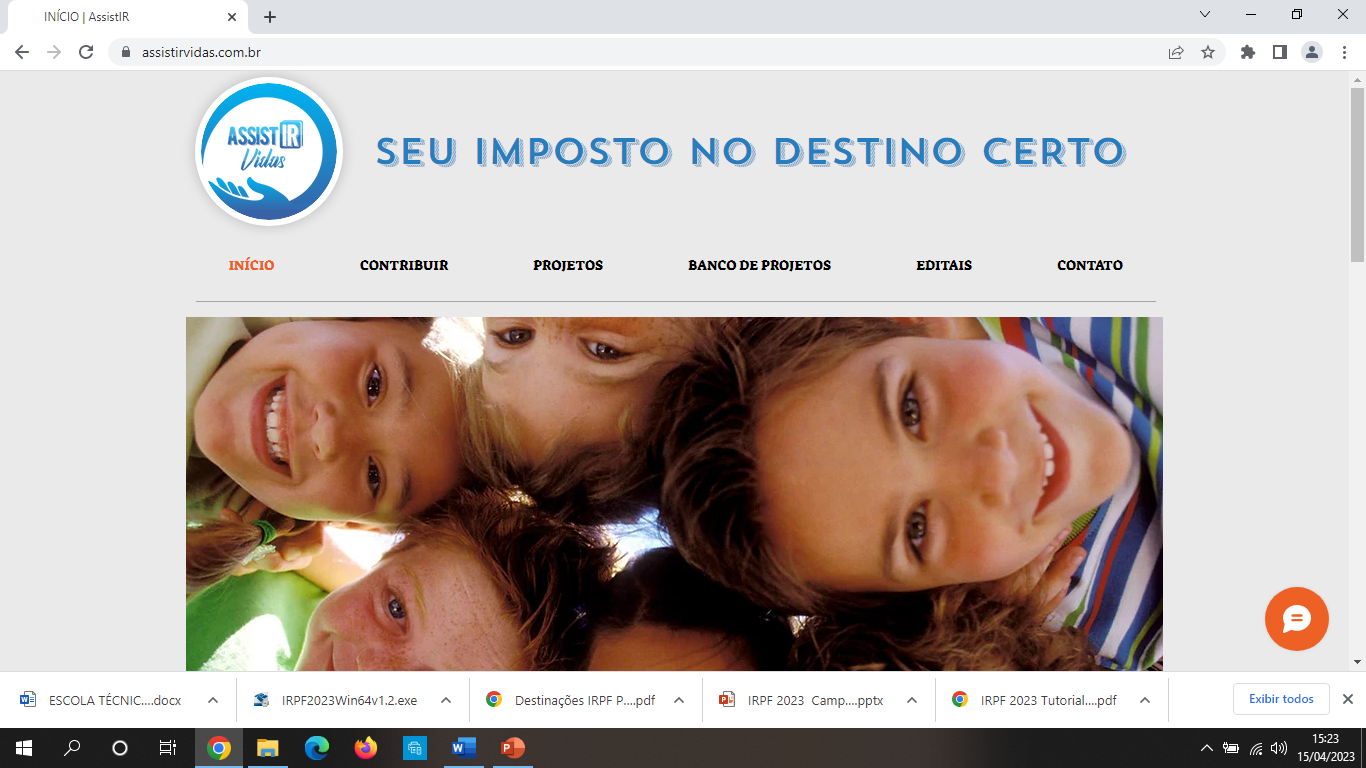 Acesse o menu CONTRIBUIR
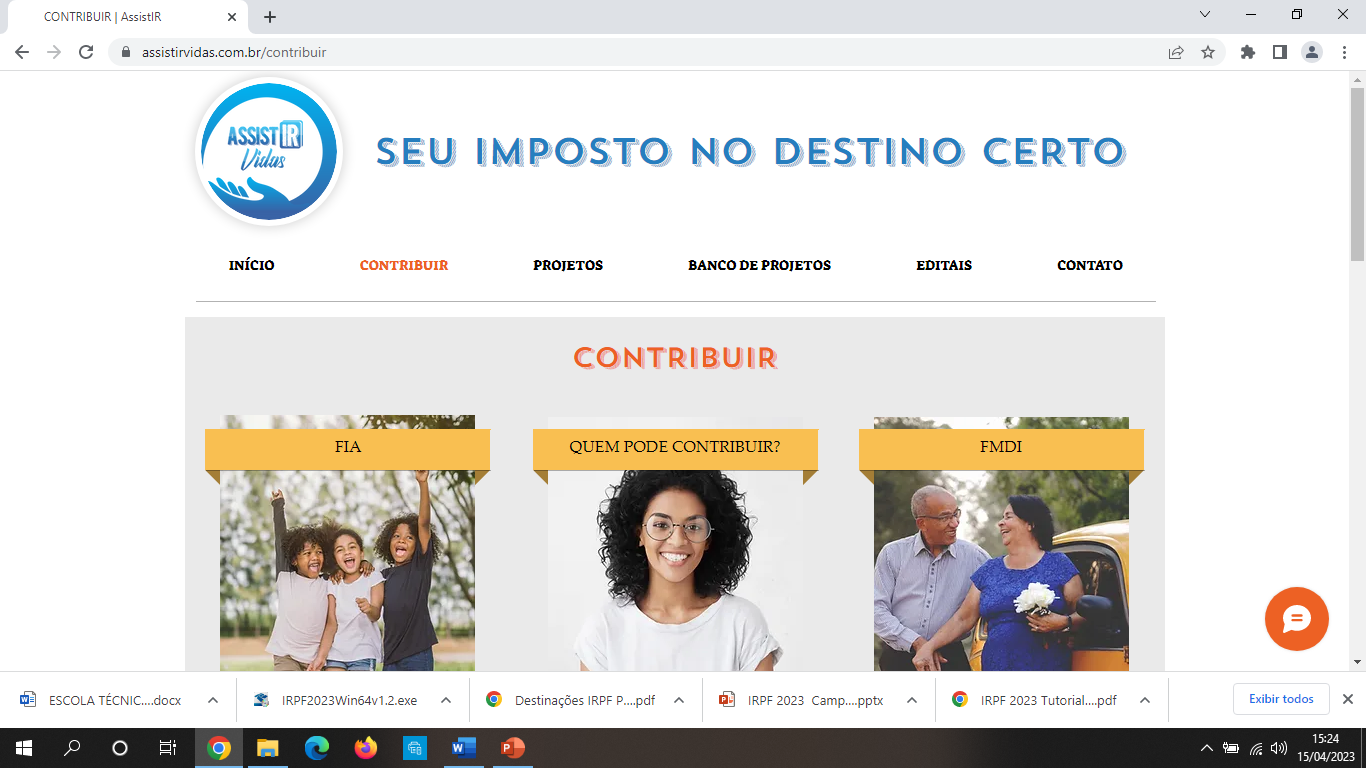 Acesse o menu CONTRIBUIR AGORA – tanto para o FIA quanto para o IDOSO
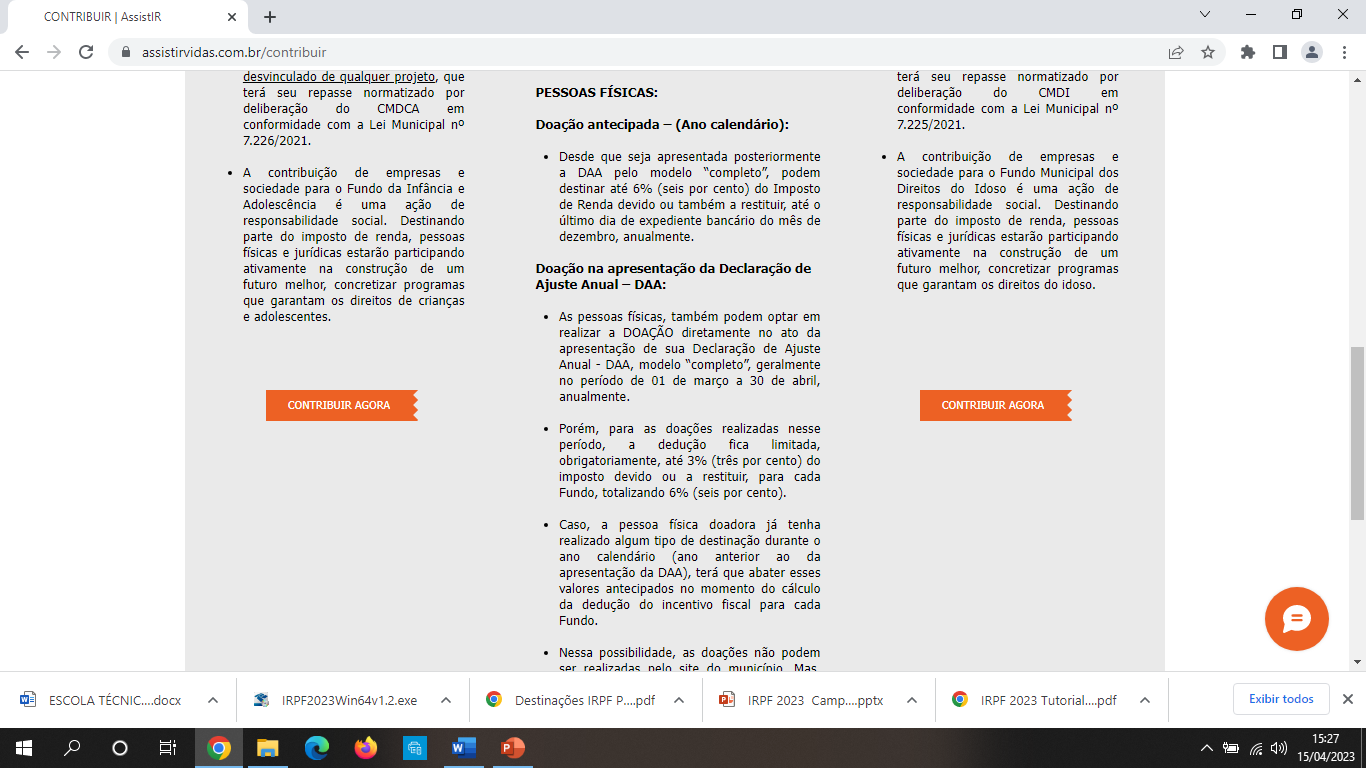 Você será direcionado para o site da Prefeitura e selecione o menu DOAR - tanto para o FIA quanto para o IDOSO
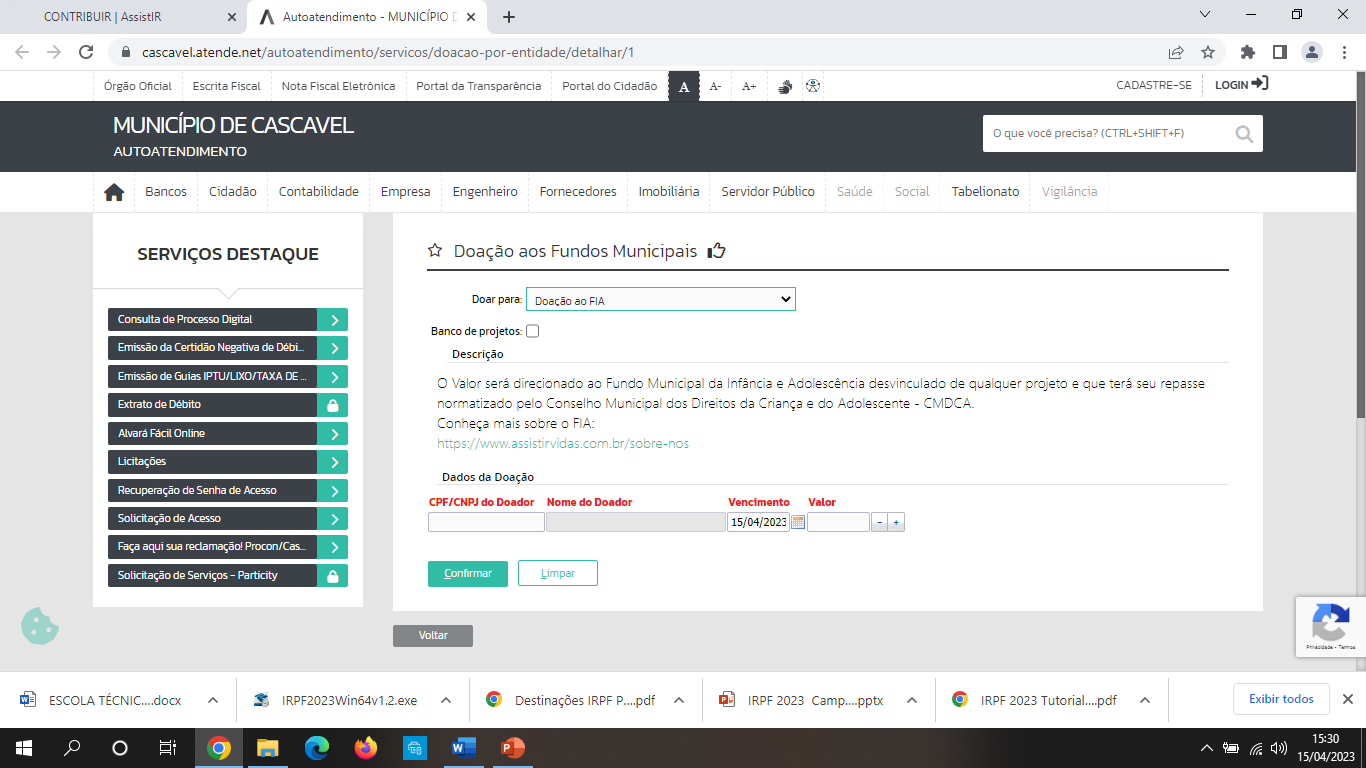 Selecione o menu BANCO DE PROJETOS e , em seguida, escolha o PROJETO
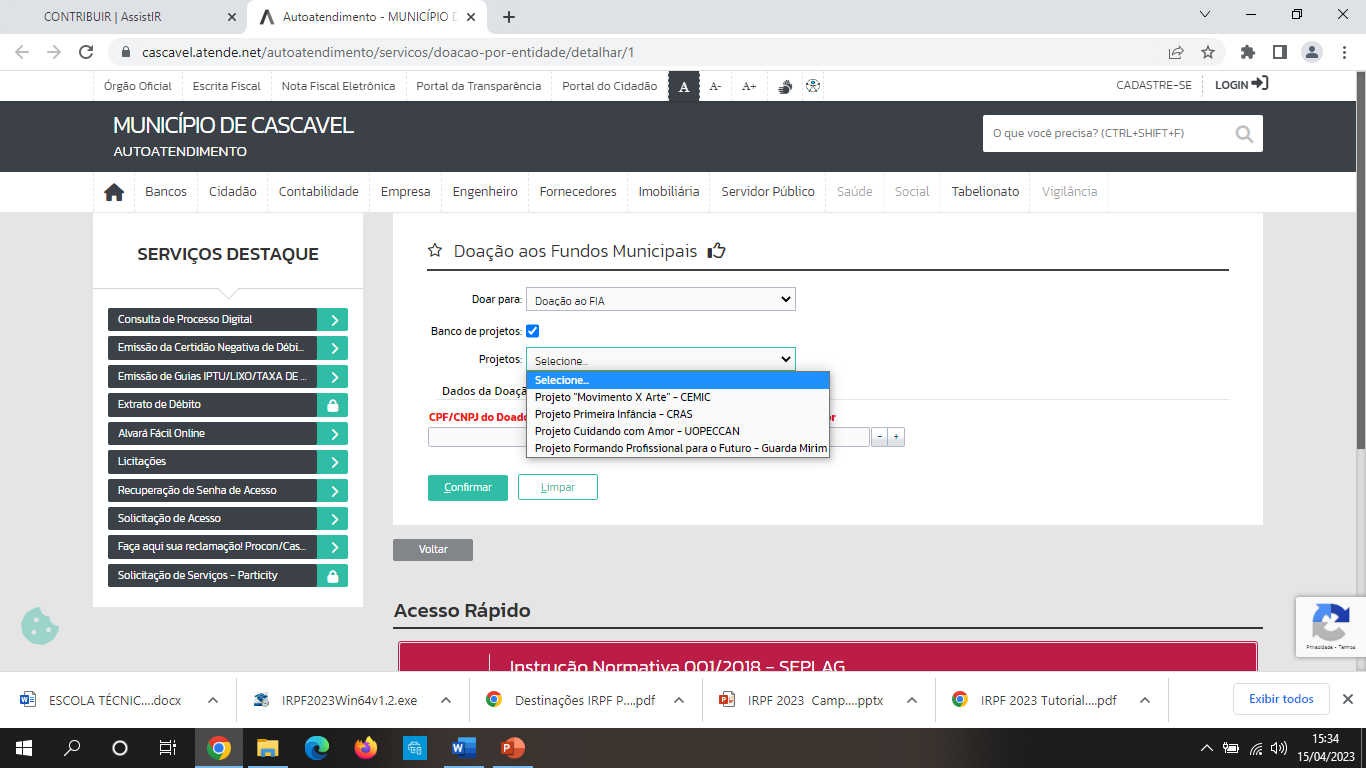 Selecione e insira os dados CPF ou CNPJ e, em seguida, selecione CONFIRMAR
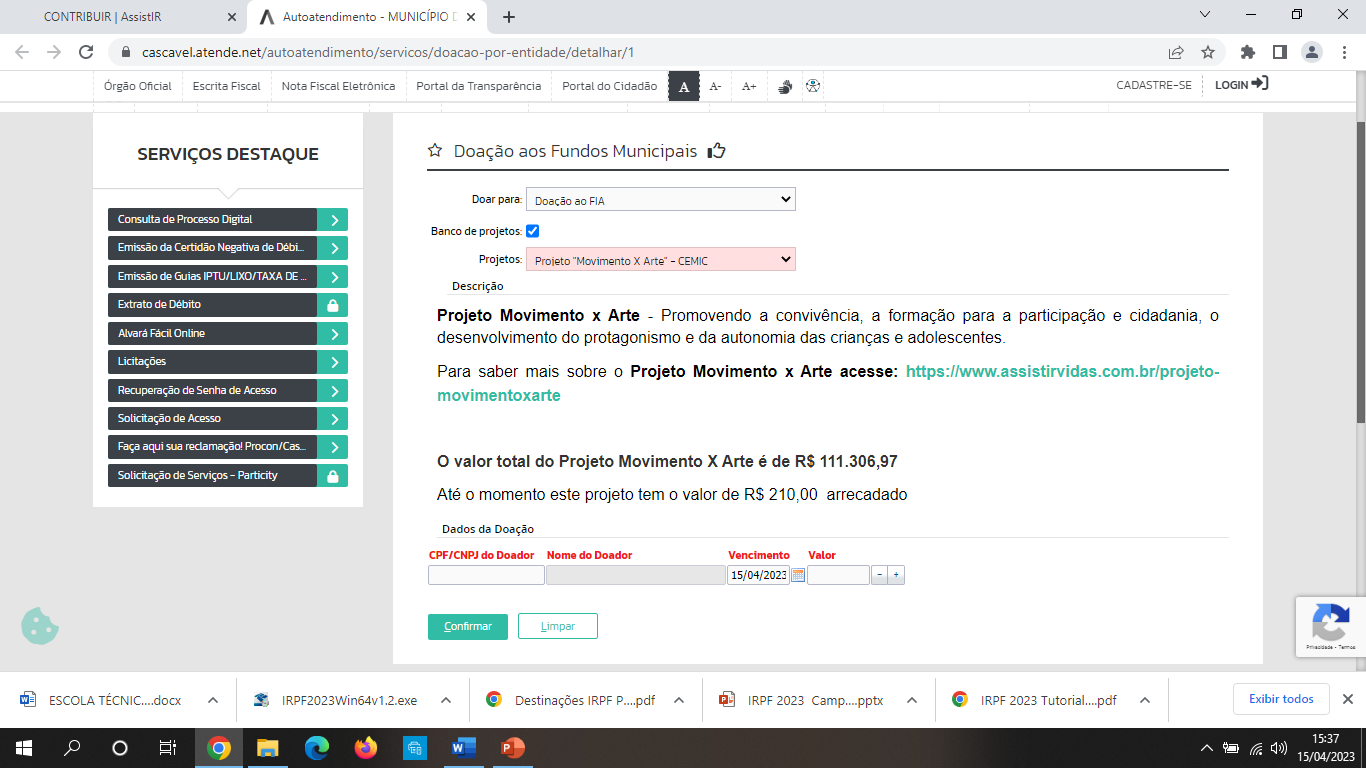 Após CONFIRMAR 


O contribuinte receberá um BOLETO para pagar o valor destinado ao projeto


O valor destinado será distribuído da seguinte forma, com base na legislação vigente:


70%   para o projeto escolhido


30% para o CMDCA – Conselho Municipal dos Direitos da Criança e  do Adolescente
PF - No ano seguinte na DAA selecionar o item “DOAÇÕES EFETUADAS”
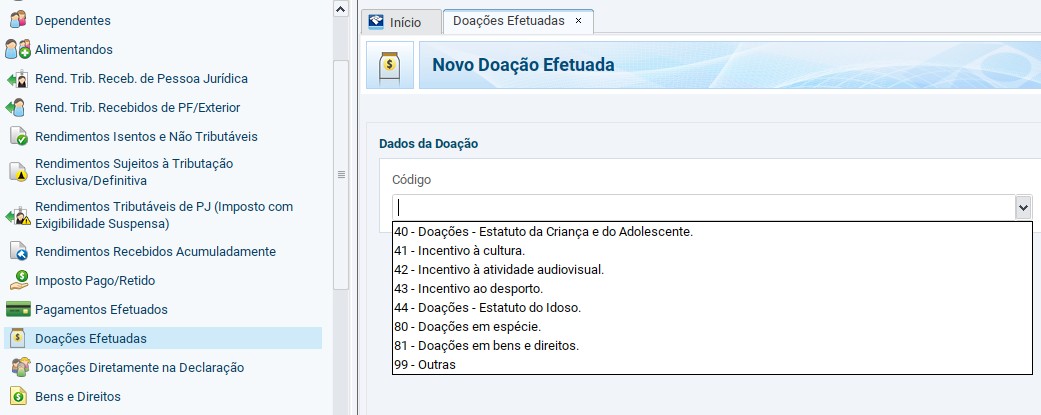 PESSOA JURÍDICA
Destinações durante o ano - calendário ( ano - base) – Cultura, Esporte, FIA, Idoso 


Destinação PJ

FUNDO DA INFÂNCIA E ADOLESCÊNCIA - FIA
Estatuto da Criança e do Adolescente – ECA ( Lei 8.069/1990)
Lei nº 12.594/2012

Limite de dedução
 
 1%  PJ – Não Cumulativo
Destinações durante o ano - calendário ( ano - base) – Cultura, Esporte, FIA, Idoso
Destinação PJ

FUNDO DO IDOSO
LEI nº 12.213/10


Limite de dedução
 

 1%  PJ  – Não Cumulativo
A pessoa jurídica deve seguir os mesmos procedimentos da pessoa física para DESTINAR valores aos dois fundos por meio do site:



 WWW.ASSISTIRVIDAS.COM.BR